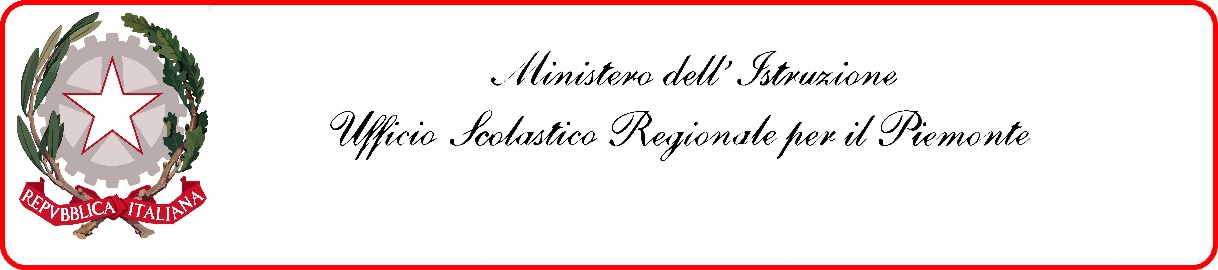 Esame di Stato 2022 I ciclo
a cura del Corpo ispettivo
USR per il Piemonte
E-mail: corpoispettivo_piemonte@istruzione.it
I documenti di riferimento
Ordinanze ministeriali
Altri riferimenti essenziali
O.M. 4 giugno 2022, n. 156
O.M. 14 marzo 2022, n. 64
Articolo 1, comma 956, della legge 30 dicembre 2021, n. 234
D.M. 16 novembre 2012, n. 254	
Decreto Legislativo 13 aprile 2017, n. 62
D.P.R. 22 giugno 2009, n. 122
Legge 20 agosto 2019, n. 92 (Educazione civica)
D.M. 3 ottobre 2017, n. 741
D.M. 3 ottobre 2017, n. 742
D.P.R. 29 ottobre 2012, n. 263
2
USR per il Piemontepagina dedicata agli esami del I e II ciclo
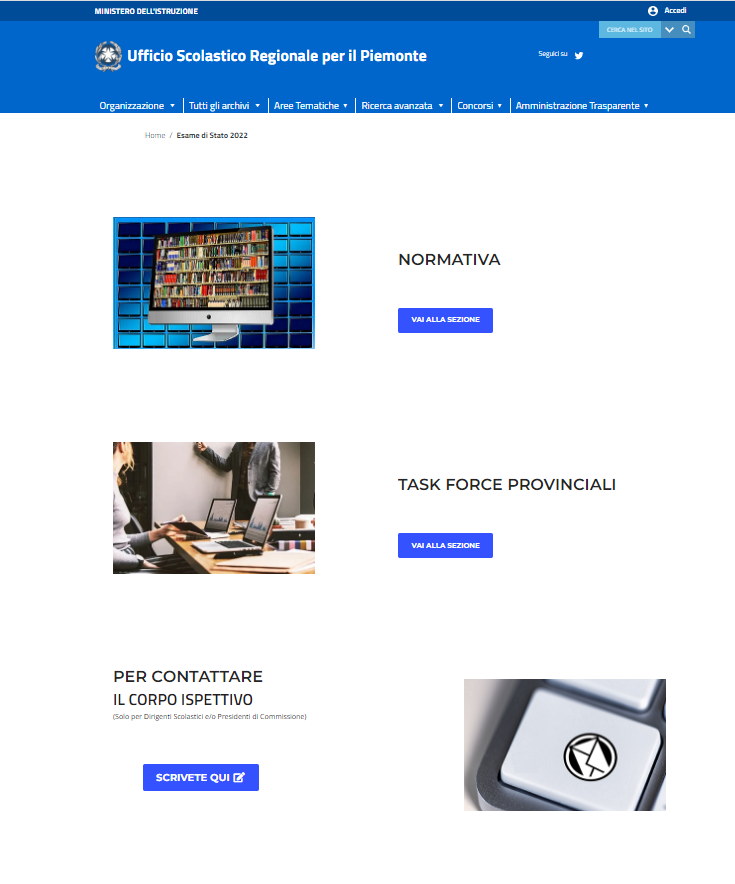 LINK area tematica:
http://www.istruzionepiemonte.it/esame-di-stato-2022/
3
Composizione delle commissioni
«2. Presso le istituzioni scolastiche del sistema nazionale di istruzione è costituita la commissione d'esame, articolata in sottocommissioni per ciascuna classe terza, composta dai docenti del consiglio di classe. Per ogni istituzione scolastica svolge le funzioni di Presidente il dirigente scolastico, o un docente collaboratore del dirigente individuato ai sensi dell'articolo 25, comma 5, del decreto legislativo 30 marzo 2001 n. 165, in caso di assenza o impedimento o di reggenza di altra istituzione scolastica. Per ogni istituzione scolastica paritaria svolge le funzioni di Presidente il coordinatore delle attività educative e didattiche» 
D.lgs 62/2017, art. 8, co. 2
4
Lo svolgimento dell’esame di Stato 2022
Requisiti di ammissione
aver frequentato almeno tre quarti del monte ore annuale personalizzato, definito dall'ordinamento della scuola secondaria di primo grado, fatte salve le eventuali motivate deroghe deliberate dal collegio dei docenti, anche con riferimento alle specifiche situazioni dovute all’emergenza epidemiologica;

non essere incorsi nella sanzione disciplinare della non ammissione all’esame di Stato prevista dall'articolo 4, commi 6 e 9-bis, del decreto del Presidente della Repubblica 24 giugno 1998, n. 249»

O.M. 64/2022, art.2 co. 1
5
Lo svolgimento dell’esame di Stato 2022
Mancata ammissione
«Nel caso di parziale o mancata acquisizione dei livelli di apprendimento in una o più discipline il consiglio di classe può deliberare, con adeguata motivazione, la non ammissione all’esame conclusivo del primo ciclo». 
O.M. 64/2022,  art. 2, co. 3
6
Lo svolgimento dell’esame di Stato 2022
Voto di ammissione
«Il voto di ammissione all'esame conclusivo del  primo  ciclo  è espresso dal consiglio di classe in decimi, considerando il  percorso scolastico compiuto dall'alunna o dall'alunno» 
D.lgs. 62/2017, art. 6, co. 5
«In sede di scrutinio finale il consiglio di classe attribuisce alle alunne e agli alunni ammessi all'esame di Stato, sulla base del percorso scolastico triennale e in conformità con i criteri e le modalità definiti dal collegio dei docenti inseriti nel piano triennale dell'offerta formativa, un voto di ammissione espresso in decimi, senza utilizzare frazioni decimali, anche inferiore a sei decimi» 
D.M. 741/2017, art. 2, co. 4
7
Lo svolgimento dell’esame di Stato 2022
Prove Standardizzate INVALSI
«Gli alunni, ivi compresi i candidati privatisti, partecipano alle prove standardizzate nazionali di italiano, matematica e inglese previste dall’articolo 7 del Dlgs 62/2017 nel caso in cui le condizioni epidemiologiche e le determinazioni delle autorità competenti lo consentano. La mancata partecipazione non rileva in ogni caso per l’ammissione all’esame di Stato» 
O.M. 64/2022, art.5, co. 1
8
Lo svolgimento dell’esame di Stato 2022
Certificazione delle Competenze
«Ai sensi dell’articolo 2 del DM 742/2017, la certificazione delle competenze è redatta durante lo scrutinio finale dal consiglio di classe ed è rilasciata agli alunni che superano l’esame di Stato, ad eccezione degli alunni privatisti per i quali detta certificazione non è prevista. Per gli alunni che hanno partecipato alle prove standardizzate nazionali la certificazione delle competenze è integrata ai sensi dell’articolo 4, commi 2 e 3, del DM 742/2017» 
O.M. 64/2022, art.5, co. 2
9
Lo svolgimento dell’esame di Stato 2022
Candidati privatisti
«Sono ammessi a sostenere l'esame di Stato conclusivo del primo ciclo di istruzione in qualità di candidati privatisti coloro che compiono, entro il 31 dicembre dello stesso anno scolastico in cui sostengono l'esame, il tredicesimo anno di età e che abbiano conseguito l'ammissione alla prima classe della scuola secondaria di primo grado. Sono inoltre ammessi i candidati che abbiano conseguito tale ammissione alla scuola secondaria di primo grado da almeno un triennio»
D.M. 741/2017, art. 3, co.1
10
Lo svolgimento dell’esame di Stato 2022
Articolazione delle prove d’esame
«L’esame di Stato conclusivo del primo ciclo di istruzione è costituito da:
a) prova scritta relativa alle competenze di italiano o della lingua nella quale si svolge l’insegnamento, come disciplinata dall’articolo 7 del D.M. 741/2017;
b) prova scritta relativa alle competenze logico-matematiche,  come disciplinata dall’articolo 8 del D.M. 741/2017 ;
c)  colloquio, come disciplinato dall’articolo 10 del D.M. 741/2017»
O.M. 64/2022,  art.2, co. 4
L’O.M. opera in regime derogatorio rispetto al D.M. 741/2017 relativamente all’espletamento della prova scritta sulle competenze nelle lingue straniere (DM 741/2017, art. 9), che non è prevista per il 2021/22.
11
Lo svolgimento dell’esame di Stato 2022
Prova scritta relativa alle competenze di italiano
«1. La prova scritta di italiano o della lingua nella quale si svolge l'insegnamento accerta la padronanza della lingua, la capacità di espressione personale, il corretto ed appropriato uso della lingua e la coerente e organica esposizione del pensiero da parte delle alunne e degli alunni.
2. La commissione predispone almeno tre terne di tracce, formulate in coerenza con il profilo dello studente e i traguardi di sviluppo delle competenze delle Indicazioni nazionali per il curricolo della scuola dell'infanzia e del primo ciclo di istruzione, con particolare riferimento alle seguenti tipologie:
a) testo narrativo o descrittivo coerente con la situazione, l'argomento, lo scopo e il destinatario indicati nella traccia;
b) testo argomentativo, che consenta l'esposizione di riflessioni personali, per il quale devono essere fornite   indicazioni di svolgimento;
c) comprensione e sintesi di un testo letterario, divulgativo, scientifico anche attraverso richiesta di riformulazione.
		3. La prova può essere strutturata in più parti riferibili alle diverse tipologie di cui al comma 2.
		4. Nel giorno di effettuazione della prova la commissione sorteggia la terna di tracce che viene proposta ai 		candidati. Ciascun candidato svolge la prova scegliendo una delle tre tracce sorteggiate»
D.M. 741/2017, art. 7
12
L’esame di Stato conclusivo del primo ciclo di istruzione è costituito da:
prova scritta relativa alle competenze di italiano o della lingua nella quale si svolge l’insegnamento, come disciplinata dall’articolo 7 del DM 741/2017;
Lo svolgimento dell’esame di Stato 2022
Prova scritta relativa alle competenze logico-matematiche
«1. La prova scritta relativa alle competenze logico matematiche accerta la capacità di rielaborazione e di organizzazione delle conoscenze, delle abilità e delle competenze acquisite dalle alunne e dagli alunni nelle seguenti aree: numeri; spazio e figure; relazioni e funzioni; dati e previsioni.
2. La commissione predispone almeno tre tracce, ciascuna riferita alle due seguenti tipologie:
a) problemi articolati su una o più richieste;
b) quesiti a risposta aperta.
3. Nella predisposizione delle tracce la commissione può fare riferimento anche ai metodi di analisi, organizzazione e rappresentazione dei dati, caratteristici del pensiero computazionale
4. Qualora vengano proposti più problemi o quesiti, le relative soluzioni non devono essere dipendenti l'una dall'altra, per evitare che la loro progressione pregiudichi l'esecuzione della prova stessa.
5. Nel giorno di effettuazione della prova la commissione sorteggia la traccia che viene proposta ai candidati»
D.M. 741/2017, art. 8
13
L’esame di Stato conclusivo del primo ciclo di istruzione è costituito da:
prova scritta relativa alle competenze di italiano o della lingua nella quale si svolge l’insegnamento, come disciplinata dall’articolo 7 del DM 741/2017;
Lo svolgimento dell’esame di Stato 2022
Colloquio
«1. Il colloquio è finalizzato a valutare il livello di acquisizione delle conoscenze, abilità e competenze descritte nel profilo finale dello studente previsto dalle Indicazioni nazionali per il curricolo della scuola dell'infanzia e del primo ciclo di istruzione.
2. Il colloquio viene condotto collegialmente dalla sottocommissione, ponendo particolare attenzione alle capacità di argomentazione, di risoluzione di problemi, di pensiero critico e riflessivo, di collegamento organico e significativo tra le varie discipline di studio.
[…]
4. Per i percorsi ad indirizzo musicale è previsto anche lo svolgimento di una prova pratica di strumento»
D.M. 741/2017, art. 10
«Nel corso del colloquio è accertato anche il livello di padronanza delle competenze relative alla lingua inglese e alla seconda lingua comunitaria, nonché delle competenze relative all’insegnamento dell’educazione civica».
O.M. 64/2022, art. 2 co. 5
14
L’esame di Stato conclusivo del primo ciclo di istruzione è costituito da:
prova scritta relativa alle competenze di italiano o della lingua nella quale si svolge l’insegnamento, come disciplinata dall’articolo 7 del DM 741/2017;
Lo svolgimento dell’esame di Stato 2022
Attribuzione della valutazione finale
«1. La commissione delibera, su proposta della sottocommissione, la valutazione finale espressa con votazione in decimi, secondo quanto disposto dall’articolo 13 del DM 741/2017. L’esame di Stato si intende superato se il candidato consegue una valutazione finale di almeno sei decimi.
2. La valutazione finale espressa con la votazione di dieci decimi può essere accompagnata dalla lode, con deliberazione all’unanimità della commissione, su proposta della sottocommissione, in relazione alle valutazioni conseguite nel percorso scolastico del triennio e agli esiti della prova d’esame»
O.M. 64/2022, art.3 co. 1, 2
15
Indicazioni specifiche per gli studenti ucraini iscritti dal 24 febbraio 2022
16
L’esame di Stato conclusivo del primo ciclo di istruzione è costituito da:
prova scritta relativa alle competenze di italiano o della lingua nella quale si svolge l’insegnamento, come disciplinata dall’articolo 7 del DM 741/2017;
L’esame di Stato 2022
ART. 4. Esonero dalla partecipazione all’esame di Stato conclusivo del primo ciclo di istruzione 

1. In deroga all’articolo 6 del Decreto legislativo e al Decreto esami primo ciclo, il consiglio di classe delibera l’esonero dalla partecipazione all’esame di Stato conclusivo del primo ciclo di istruzione per gli studenti ucraini di cui all’articolo 1, comma 1, frequentanti la classe terza della scuola secondaria di primo grado che non siano in grado di sostenere le prove di cui all’ordinanza n. 64 del 2022 in considerazione del livello delle abilità linguistiche ricettive e produttive scritte e orali nella lingua italiana ovvero del mancato raggiungimento delle competenze disciplinari previste dalle Indicazioni nazionali per il curricolo. 

	2. Per gli alunni di cui al comma 1 l’esame di Stato è sostituito dalla valutazione finale da 	parte del consiglio di classe effettuata secondo le modalità di cui all’articolo 2.
Valutazione degli apprendimenti ed esami di Stato degli alunni e degli    studenti ucraini per l’anno scolastico 2021/2022. O.M. n. 156 del 4/6/2022
17
L’esame di Stato conclusivo del primo ciclo di istruzione è costituito da:
prova scritta relativa alle competenze di italiano o della lingua nella quale si svolge l’insegnamento, come disciplinata dall’articolo 7 del DM 741/2017;
Lo svolgimento dell’esame di Stato 2022
L’esame di Stato 2022
ART. 4 Esonero dalla partecipazione all’esame di Stato conclusivo del primo ciclo di istruzione 

3. In sede di scrutinio finale il consiglio di classe rilascia un attestato di credito formativo che costituisce titolo per l'iscrizione e la frequenza della scuola secondaria di secondo grado ovvero dei corsi di istruzione e formazione professionale e che assolve agli obblighi di cui all’articolo 2, comma 3 del decreto legislativo 15 aprile 2005 n. 76. 

	4. L’attestato di cui al comma 3 costituisce, comunque, titolo per l’eventuale 	iscrizione, su richiesta, per l’anno scolastico 2022/2023 alla classe terza della 	scuola secondaria di primo grado
Valutazione degli apprendimenti ed esami di Stato degli alunni e degli    studenti ucraini per l’anno scolastico 2021/2022. O.M. n. 156 del 4/6/2022
18
L’esame di Stato conclusivo del primo ciclo di istruzione è costituito da:
prova scritta relativa alle competenze di italiano o della lingua nella quale si svolge l’insegnamento, come disciplinata dall’articolo 7 del DM 741/2017;
L’esame di Stato 2022
ART. 6 Percorsi di istruzione per gli adulti 

1. Per gli studenti di cui all’articolo 1 comma 1 che frequentano i percorsi di istruzione per gli adulti presso i CPIA, di cui all’articolo 4, comma 1, lettera a), b) e c) del decreto del Presidente della Repubblica 29 ottobre 2012, n. 263, la valutazione finale degli apprendimenti è effettuata, in deroga a quanto previsto dal citato decreto, ai sensi della presente ordinanza, tenendo conto del Patto formativo individuale e sulla base delle attività didattiche svolte.
Valutazione degli apprendimenti ed esami di Stato degli alunni e degli    studenti ucraini per l’anno scolastico 2021/2022. O.M. n. 156 del 4/6/2022
19
L’esame di Stato conclusivo del primo ciclo di istruzione è costituito da:
prova scritta relativa alle competenze di italiano o della lingua nella quale si svolge l’insegnamento, come disciplinata dall’articolo 7 del DM 741/2017;
L’esame di Stato 2022
ART. 6 Percorsi di istruzione per gli adulti 

2. Per gli studenti di cui al comma 1, l’esame di Stato conclusivo dei percorsi di primo livello – primo periodo didattico - di cui all’articolo 4, comma 2, lettera a) del decreto del Presidente della Repubblica 29 ottobre 2012, n. 263, è sostituito con la valutazione finale effettuata collegialmente dai docenti del gruppo di livello facenti parte del consiglio di classe in sede di scrutinio finale, ai sensi della presente ordinanza.
Valutazione degli apprendimenti ed esami di Stato degli alunni e degli    studenti ucraini per l’anno scolastico 2021/2022. O.M. n. 156 del 4/6/2022
20
L’esame di Stato conclusivo del primo ciclo di istruzione è costituito da:
prova scritta relativa alle competenze di italiano o della lingua nella quale si svolge l’insegnamento, come disciplinata dall’articolo 7 del DM 741/2017;
L’esame di Stato 2022
ART. 6 Percorsi di istruzione per gli adulti 

3. Il consiglio di classe tiene conto delle eventuali carenze individuate ai fini della revisione del Patto formativo individuale e della relativa formalizzazione del Percorso di studio personalizzato da frequentare nell’anno scolastico successivo in modo da poter sostenere l’esame di stato conclusivo del percorso di studio all’articolo 4, comma 2, lettera a) del decreto del Presidente della Repubblica 29 ottobre 2012, n. 263 entro il mese di marzo 2023.
Valutazione degli apprendimenti ed esami di Stato degli alunni e degli    studenti ucraini per l’anno scolastico 2021/2022. O.M. n. 156 del 4/6/2022
21
Le pubblicazioni
quesiti e risposte
22
La pubblicazione degli esiti
D. Dove deve essere pubblicato l’esito finale dell’Esame di Stato?
R. «3. L’esito dell’esame, con l’indicazione del punteggio finale conseguito, inclusa la menzione della lode qualora attribuita dalla commissione, è pubblicato […] tramite affissione di tabelloni presso l’istituzione scolastica sede della sottocommissione, nonché, distintamente per ogni classe, solo e unicamente nell’area documentale riservata del registro elettronico, cui accedono gli studenti della classe di riferimento, con la sola indicazione della dicitura “Non diplomato” nel caso di mancato superamento dell’esame stesso»
O.M. 64/2022,  art. 3, co. 3
23
La pubblicazione degli esiti
D. Come viene pubblicato l’esito finale dell’Esame di Stato in caso di candidati con disabilità o DSA?
R. «4. Nel diploma finale rilasciato al termine dell’esame di Stato e nei tabelloni affissi all’albo di istituto non viene fatta menzione delle eventuali modalità di svolgimento dell’esame per gli alunni con disabilità e con disturbi specifici dell’apprendimento»
O.M. 64/2022, art.3, co. 4
24
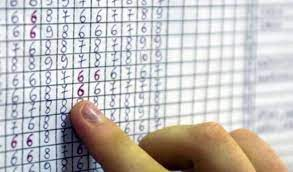 Valutazione
quesiti e risposte
25
La valutazione delle prove d’esame
D. Come procedere per la valutazione delle prove d’esame?

R. «1. La sottocommissione corregge e valuta le prove scritte tenendo conto dei criteri definiti dalla commissione in sede di riunione preliminare.
2. La sottocommissione attribuisce a ciascuna prova scritta e al colloquio un voto espresso in decimi, senza utilizzare frazioni decimali»
D.M. 741/2017, art. 12, co. 1, 2
26
La valutazione finale
D. Come procedere per il calcolo del voto finale in decimi?

R. «1. Ai fini della determinazione del voto finale dell'esame di Stato di ciascun candidato, la sottocommissione procede preliminarmente a calcolare la media tra i voti delle singole prove scritte e del colloquio, senza applicare, in questa fase, arrotondamenti all'unità superiore o inferiore. Successivamente procede a determinare il voto finale, che deriva dalla media tra il voto di ammissione e la media dei voti delle prove scritte e del colloquio.
2. Il voto finale così calcolato viene arrotondato all'unità superiore per frazioni pari o superiori a 0,5 e proposto alla commissione in seduta plenaria.
4. Per i candidati privatisti il voto finale viene determinato dalla media dei voti attribuiti alle prove scritte ed al colloquio. Per frazioni pari o superiori a 0,5, il voto finale è arrotondato all'unità superiore»

D.M. 741/2017 art. 13 co. 1, 2, 4
27
Alunni con disabilità, DSA o BES.Alunni ospedalizzati.
quesiti e risposte
28
Alunni con disabilità, DSA o BES
D. Come si svolge l’esame per i candidati con disabilità, DSA o BES?

R. « 7. Per i candidati con disabilità e con disturbi specifici di apprendimento, l’esame di Stato di cui ai commi 4, 5 e 6 si svolge con le modalità previste dall’articolo 14 del DM 741/2017.
8. Per i candidati con altri bisogni educativi speciali, formalmente individuati dal consiglio di classe, che non rientrano nelle tutele della legge 8 ottobre 2010, n. 170 e della legge 5 febbraio 1992, n. 104, non è prevista alcuna misura dispensativa in sede di esame, mentre è assicurato l'utilizzo degli strumenti compensativi già previsti dal Piano didattico personalizzato»

O.M. 64/2022 art. 2 co. 7, 8
29
Alunni con disabilità
D. Come si svolge l’esame per i candidati con disabilità?
R. «1. Per lo svolgimento dell'esame di Stato la sottocommissione predispone, se necessario, sulla base del piano educativo individualizzato relativo alle attività svolte, alle valutazioni effettuate e all'assistenza eventualmente prevista per l'autonomia e la comunicazione, prove differenziate idonee a valutare i progressi del candidato con disabilità in rapporto ai livelli di apprendimento iniziali.
2. Le alunne e gli alunni con disabilità certificata ai sensi della legge 5 febbraio 1992, n. 104 sostengono le prove d'esame con l'uso di attrezzature tecniche e sussidi didattici, nonché ogni altra forma di ausilio professionale o tecnico loro necessario, utilizzato abitualmente nel corso dell'anno scolastico per l'attuazione del piano educativo individualizzato, di cui all'articolo 7 del decreto legislativo 13 aprile 2017, n. 66, o comunque ritenuti funzionali allo svolgimento delle prove.
3. Le prove differenziate hanno valore equivalente a quelle ordinarie ai fini del superamento dell'esame di Stato e del conseguimento del diploma finale»
D.M. 741/2017 art. 14, co. 1, 2, 3
30
Alunni con disabilità
D. In quali casi viene rilasciato l’attestato di credito formativo?

R. «5. Ai candidati con disabilità che non si presentano all'esame di Stato viene rilasciato un attestato di credito formativo. Tale attestato è comunque titolo per l'iscrizione e la frequenza della scuola secondaria di secondo grado ovvero dei corsi di istruzione e formazione professionale, ai soli fini del riconoscimento di ulteriori crediti formativi da valere anche per percorsi integrati di istruzione e formazione»
D.M. 741/2017 art. 14 co. 5
31
Alunni con DSA
D. Come si svolge l’esame per i candidati con certificazione ai sensi della Legge 170/2010?
R. «6. Per le alunne e gli alunni con disturbi specifici di apprendimento (DSA) certificati ai sensi della legge 8 ottobre 2010, n. 170, lo svolgimento dell'esame di Stato è coerente con il piano didattico personalizzato predisposto dal consiglio di classe.

7. Per l'effettuazione delle prove scritte la commissione può riservare alle alunne e agli alunni con DSA tempi più lunghi di quelli ordinari. Può, altresì, consentire l'utilizzazione di strumenti compensativi, quali apparecchiature e strumenti informatici solo nel caso in cui siano stati previsti dal piano didattico personalizzato, siano già stati utilizzati abitualmente nel corso dell'anno scolastico o comunque siano ritenuti funzionali allo svolgimento dell'esame di Stato, senza che venga pregiudicata la validità delle prove scritte.

8. Nella valutazione delle prove scritte, la sottocommissione, adotta criteri valutativi che tengano particolare conto delle  competenze acquisite sulla base del piano didattico personalizzato»
D.M. 741/2017 art. 14 co. 6, 7, 8
32
Alunni in ospedale o istruzione domiciliare
D. Come si svolge l’esame per i candidati inseriti in ospedale o in istruzione domiciliare?

R. Per gli alunni in ospedale o in istruzione domiciliare, si applica, per quanto compatibile, quanto previsto dall’articolo 15 del DM 741/2017
33
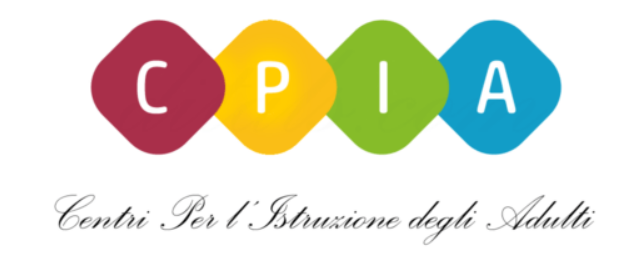 Percorsi di Istruzione degli adulti
quesiti e risposte
34
Esame di Stato per i percorsi di istruzione degli adulti
D. Quando si svolge l’esame per i percorsi di istruzione degli adulti?

R. «5. L’esame si effettua in via ordinaria entro il termine dell’anno scolastico, secondo il calendario stabilito dal dirigente scolastico, sentito il collegio dei docenti»
O.M. 64/2022, art. 7, co. 5
35
Esame di Stato per i percorsi di istruzione degli adulti
D. Come si svolge l’esame per i percorsi di istruzione degli adulti?
R. «1 L’esame di Stato conclusivo dei percorsi di primo livello – primo periodo didattico, di cui all’articolo 4, comma 2, lettera a), del DPR 263/2012, è costituito da:
a) prova scritta, in italiano, relativa all’asse dei linguaggi o all’asse storico-sociale;
b) prova scritta relativa all’asse matematico;
c) colloquio pluridisciplinare.
2. Le prove scritte e il colloquio pluridisciplinare tengono a riferimento i risultati di apprendimento previsti, rispettivamente, dall’allegato A.1 e dall’allegato A.2 alle Linee guida adottate con decreto interministeriale 12 marzo 2015, come declinati dal curricolo di istituto e dalla programmazione specifica dei consigli di classe composti dai docenti dei gruppi di livello.
3. Nel corso del colloquio è accertato anche il livello di padronanza delle competenze relative alla lingua inglese o a una seconda lingua comunitaria e all’insegnamento dell’educazione civica.
4. L’esame è condotto sulla base del patto formativo individuale di cui all’articolo 5, comma 1, lettera e), del DPR 263/2012, in modo da valorizzare il patrimonio culturale e professionale dell’adulto e da favorire una rilettura biografica del percorso di apprendimento nella prospettiva dell’apprendimento permanente»

O.M. 64/2022, art. 7, co. 1, 4
36
Esame di Stato per i percorsi di istruzione degli adulti
D. Come avviene la valutazione dell’esame per i percorsi di istruzione degli adulti?

R. «7. All’adulto che ottiene un voto finale pari almeno a sei decimi sono rilasciati il diploma conclusivo del primo ciclo di istruzione e la certificazione delle competenze.
8. Per l’adulto che ottiene un voto inferiore a sei decimi, il consiglio di classe comunica, alla commissione di cui all’articolo 5, comma 2 del DPR 263/2012, le carenze individuate ai fini della revisione del Patto formativo individuale e della relativa formalizzazione del Percorso di studio personalizzato da frequentare nell’anno scolastico successivo in modo da poter sostenere l’esame di Stato conclusivo del percorso di studio di cui all’articolo 4, comma 2, lettera a) del DPR 263/2012 entro il mese di marzo 2023»
O.M. 64/2022, art. 7, co. 7, 8
37
Quesiti e risposte
approfondimenti
Candidati privatisti
D. Uno studente che si trova in istruzione parentale e chiede l’ammissione all’Esame di Stato deve sostenere prima l’esame di idoneità?

R. No, lo studente può chiedere l’ammissione all’Esame di Stato se è in possesso dei requisiti previsti dall’ dell’articolo 3 del DM 741/2017.
39
Candidati assenti
D. Come comportarsi in caso di motivata assenza di uno studente alle prove d’esame?

R. «Per le alunne e gli alunni risultati assenti ad una o più prove, per gravi e documentati motivi,  la commissione prevede una sessione suppletiva d'esame che si conclude entro il 30 giugno e, comunque, in casi eccezionali, entro il termine dell’anno scolastico, salvo diversa disposizione connessa all’andamento della situazione epidemiologica»
O.M. 64/2022 , art. 9
40
Prove di esame in videoconferenza
D. E’ possibile consentire ad un candidato di svolgere le prove scritte a distanza?
R. L’articolo 8 comma 2 dell’O.M. 64/2022 specifica che «Fermo restando quanto previsto per i candidati in ospedale o in istruzione domiciliare, di cui all’articolo 15 del DM 741/2017, i candidati impossibilitati a lasciare il proprio domicilio, presentano istanza, corredata di idonea documentazione, al presidente della commissione per poter svolgere il colloquio al di fuori della sede scolastica. Il presidente della commissione dispone la modalità di svolgimento del colloquio in videoconferenza o in altra modalità telematica sincrona. In ogni caso le prove scritte devono essere svolte dai candidati in presenza.»

«L'alunna o l'alunno, ricoverati presso ospedali o luoghi di cura nel periodo di svolgimento dell'esame di Stato, possono sostenere in ospedale tutte le prove o alcune di esse» 
D.M. 741/2017, art.15, co. 1
41
Prove di esame in videoconferenza
D. E’ possibile consentire ad un candidato di svolgere il colloquio a distanza?

R. L’articolo 8 comma 2 dell’O.M. 64/2022 specifica che «2. […] i candidati impossibilitati a lasciare il proprio domicilio, presentano istanza, corredata di idonea documentazione, al presidente della commissione per poter svolgere il colloquio al di fuori della sede scolastica. Il presidente della commissione dispone la modalità di svolgimento del colloquio in videoconferenza o in altra modalità telematica sincrona […].»

3. «Il colloquio in videoconferenza o in altra modalità telematica sincrona può essere utilizzato anche per i candidati afferenti alle sezioni carcerarie, qualora risulti impossibile svolgerlo in presenza»
42
Prove di esame in videoconferenza
D. In quali casi i commissari di esame possono operare in videoconferenza?

R. «4. Nei casi in cui uno o più componenti della commissione d’esame siano impossibilitati a seguire i lavori in presenza, in conseguenza di specifiche disposizioni sanitarie connesse all’emergenza epidemiologica, il presidente della commissione può disporre la partecipazione degli interessati in videoconferenza o altra modalità telematica sincrona»
O.M. 64/2022 art. 8 co. 4
43
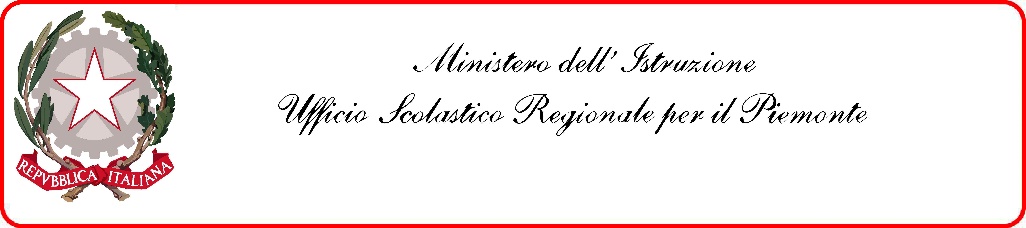 Grazie
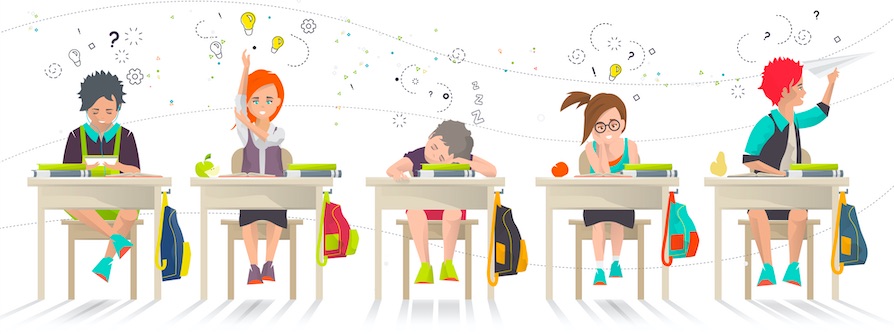 Corpo ispettivo USR per il Piemonte 
E-mail: corpoispettivo_piemonte@istruzione.it
44